Annual General Meeting – 2022/23

Montroyal PAC

Chair update
https://www.montroyalpac.com
OVERVIEW
Context (recent past)

Accomplishments 2022/23

Needs for 2023/24
https://www.montroyalpac.com
Context (recent past)
Pandemic

Fewer events

Momentum difficult
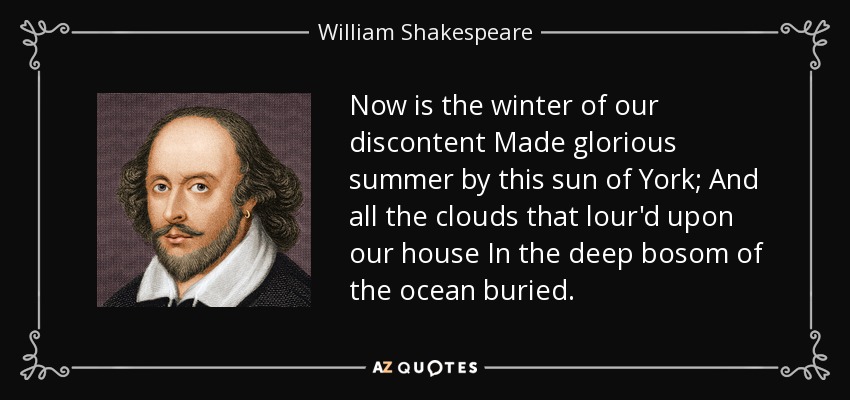 https://www.montroyalpac.com
Accomplishments 2022/23
Events!

Meaningful spends!

Momentum!
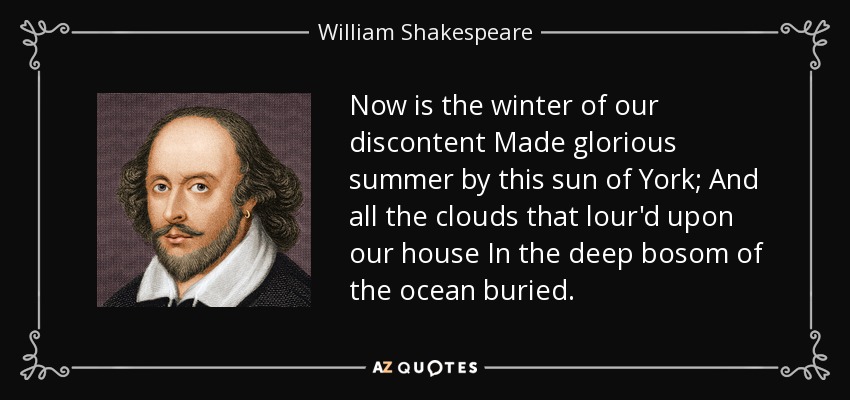 Montroyal PAC
https://www.montroyalpac.com
EVENTS!
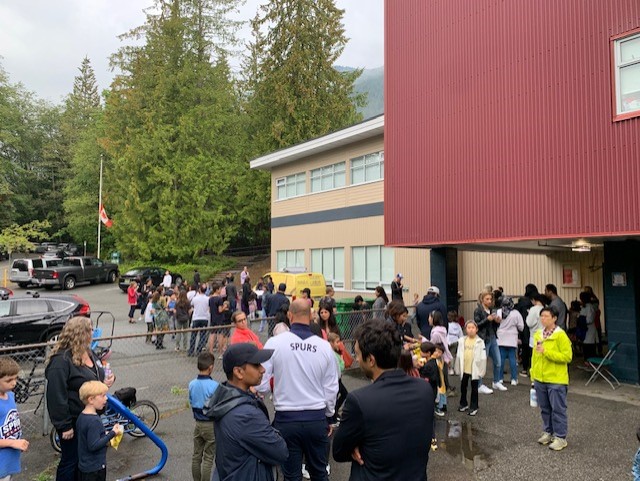 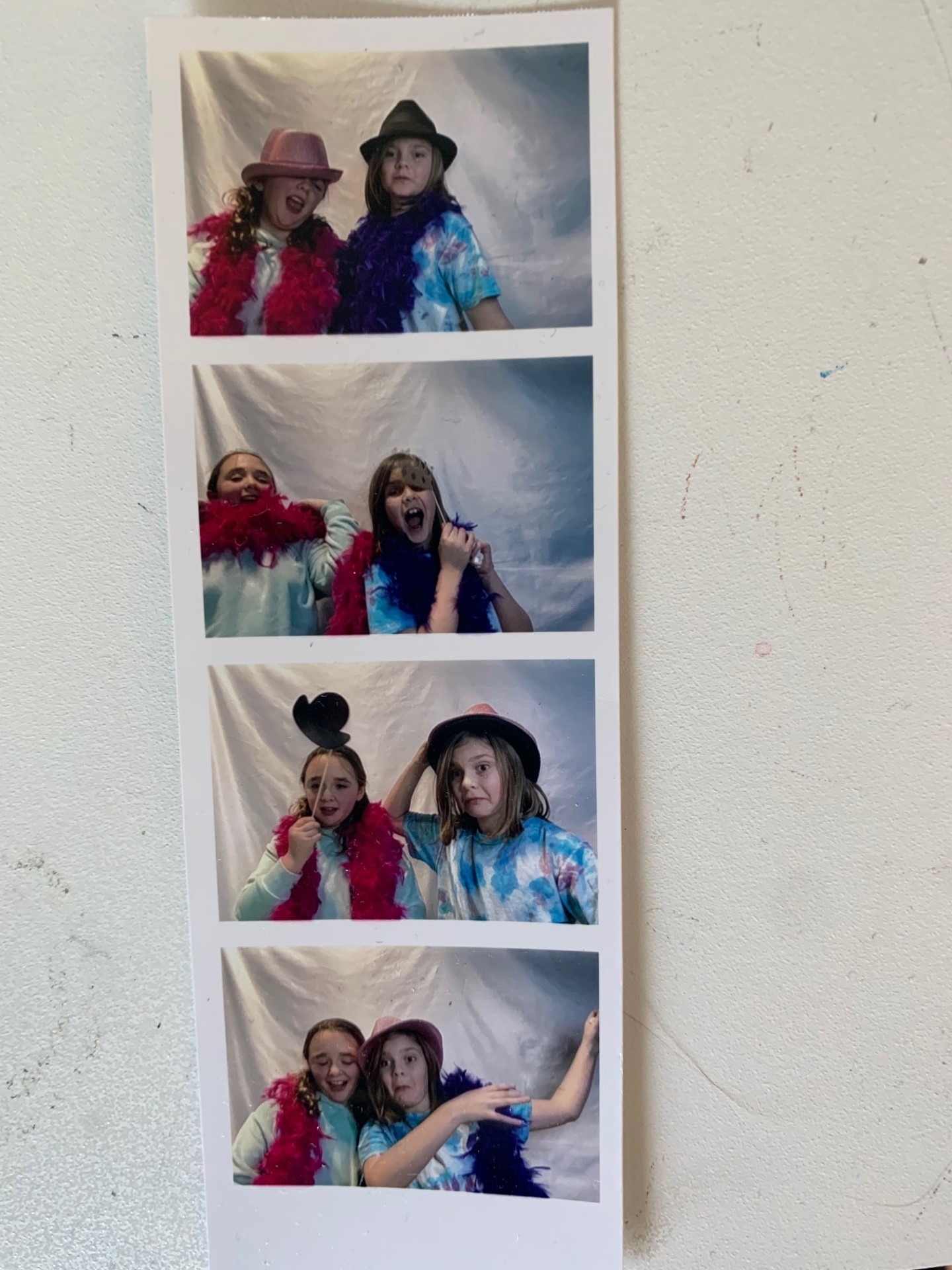 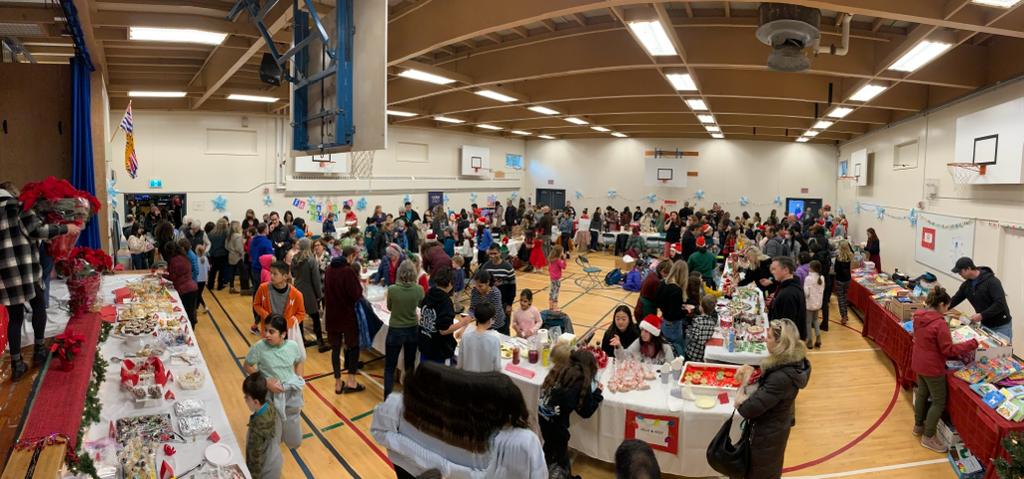 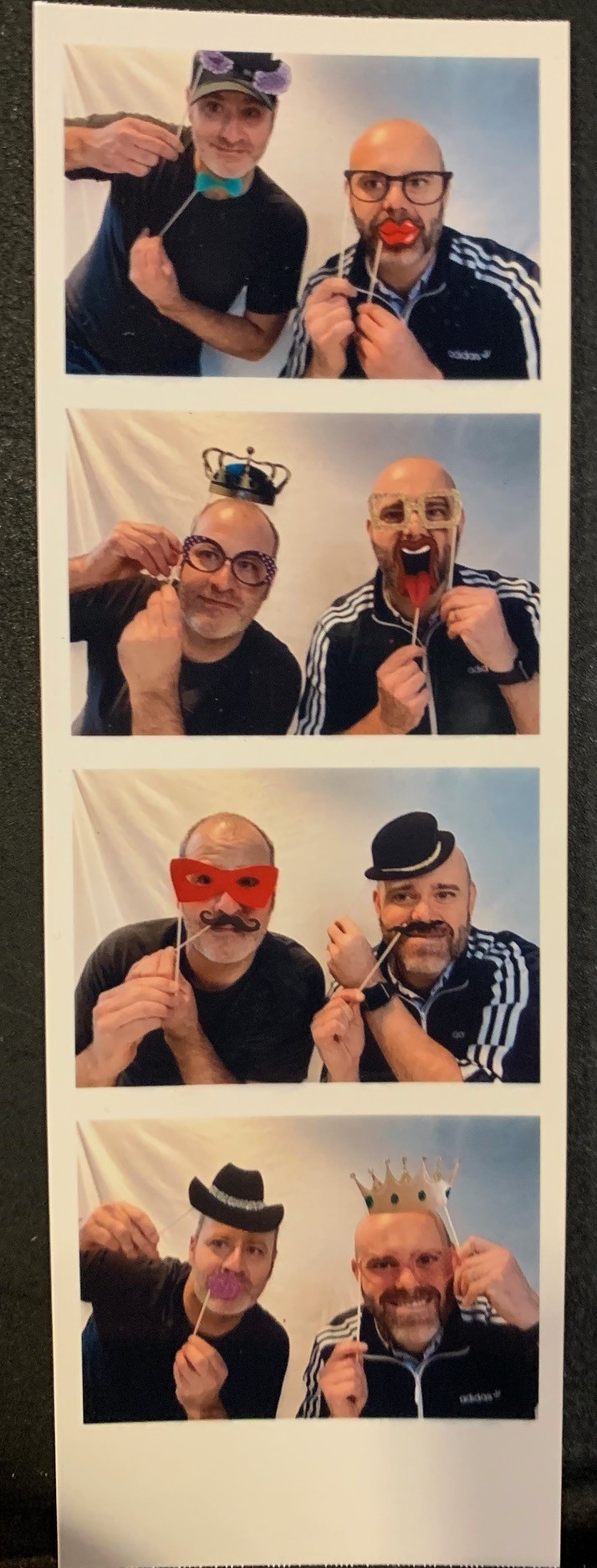 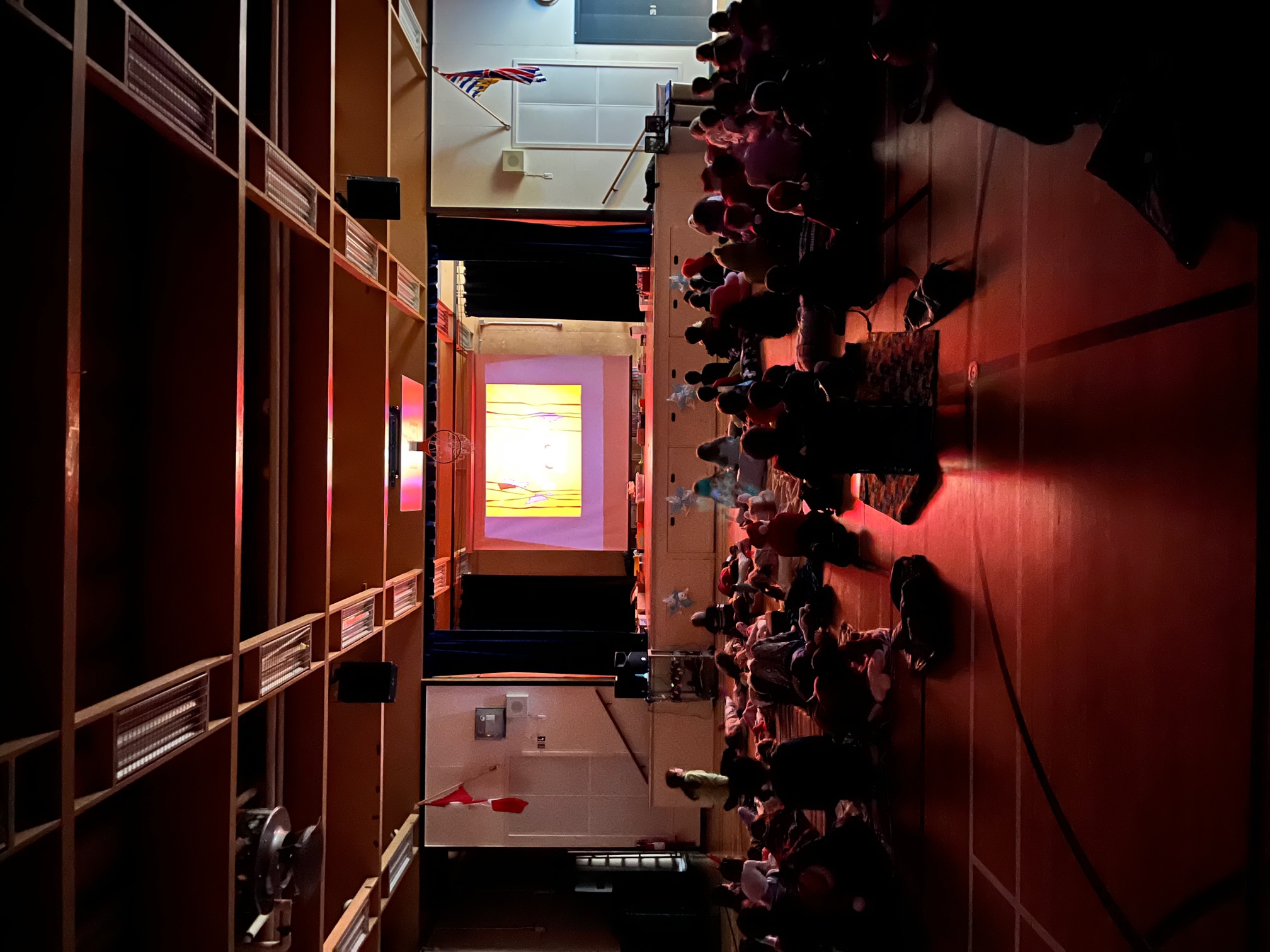 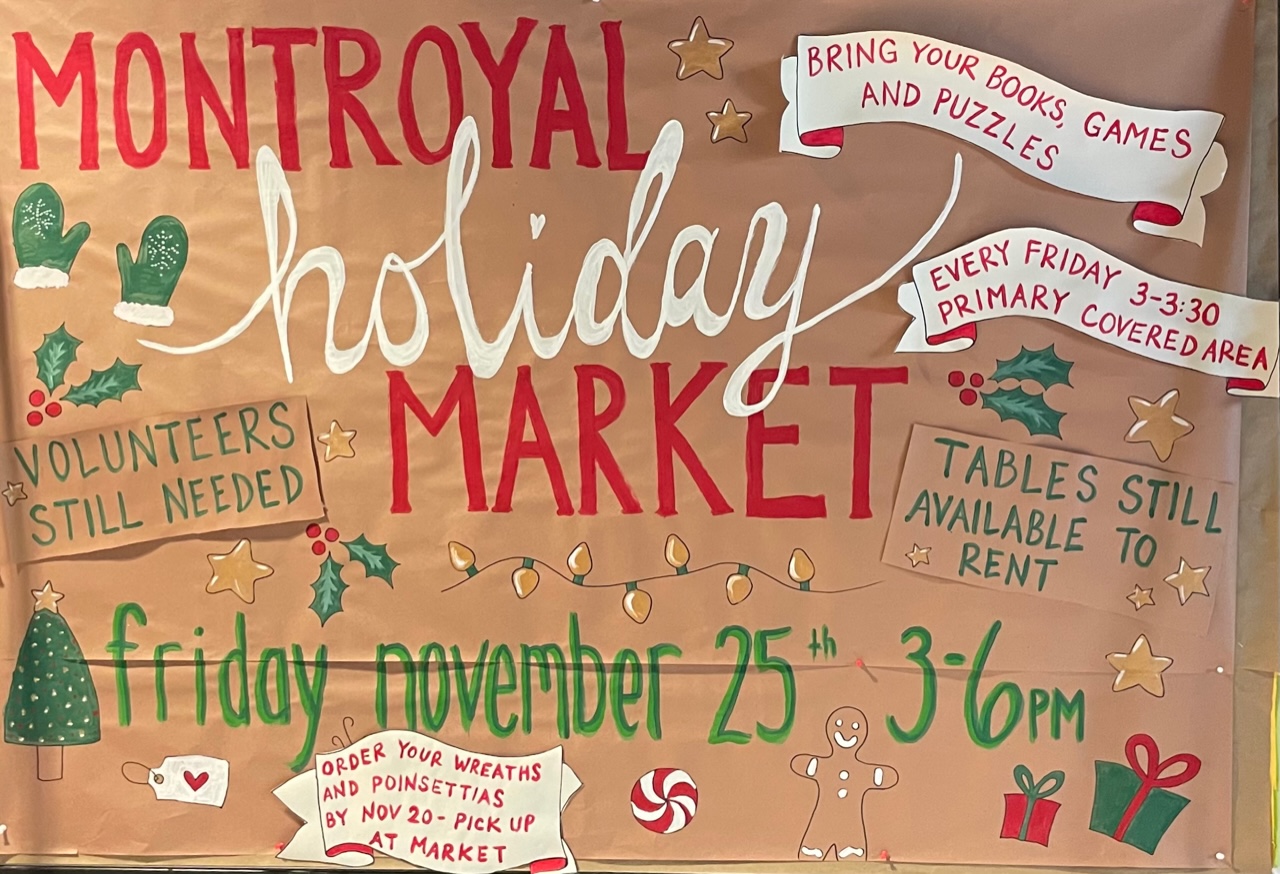 https://www.montroyalpac.com
EVENTS!
June 1st 
	Family Dance 
	(Also basket raffle 	@Dance)



June 27th
	End of school 	party
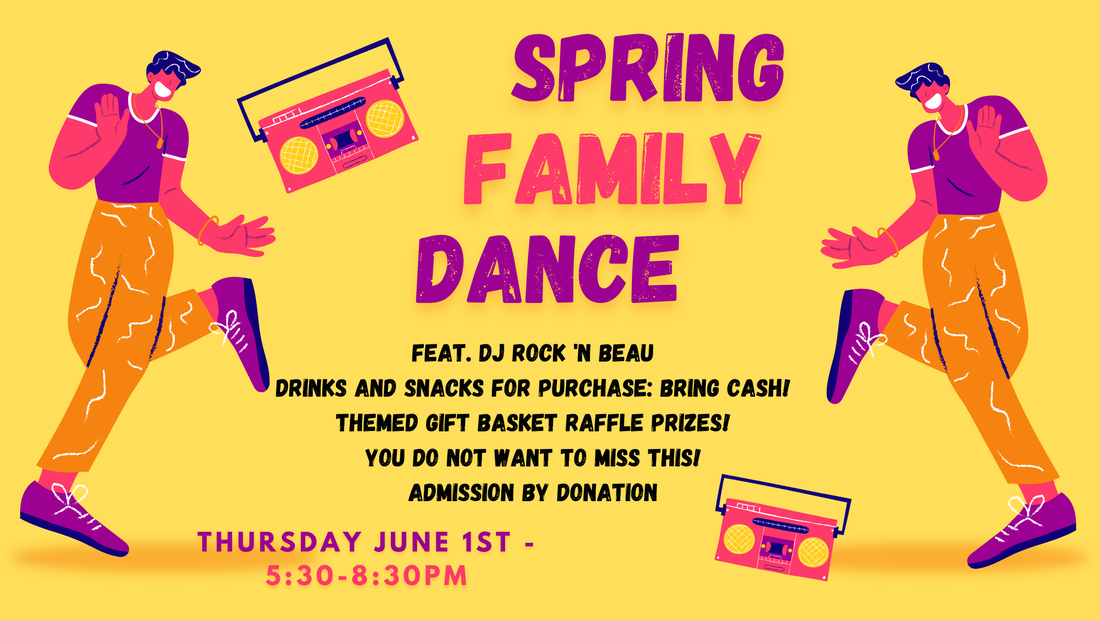 https://www.montroyalpac.com
Meaningful spends!
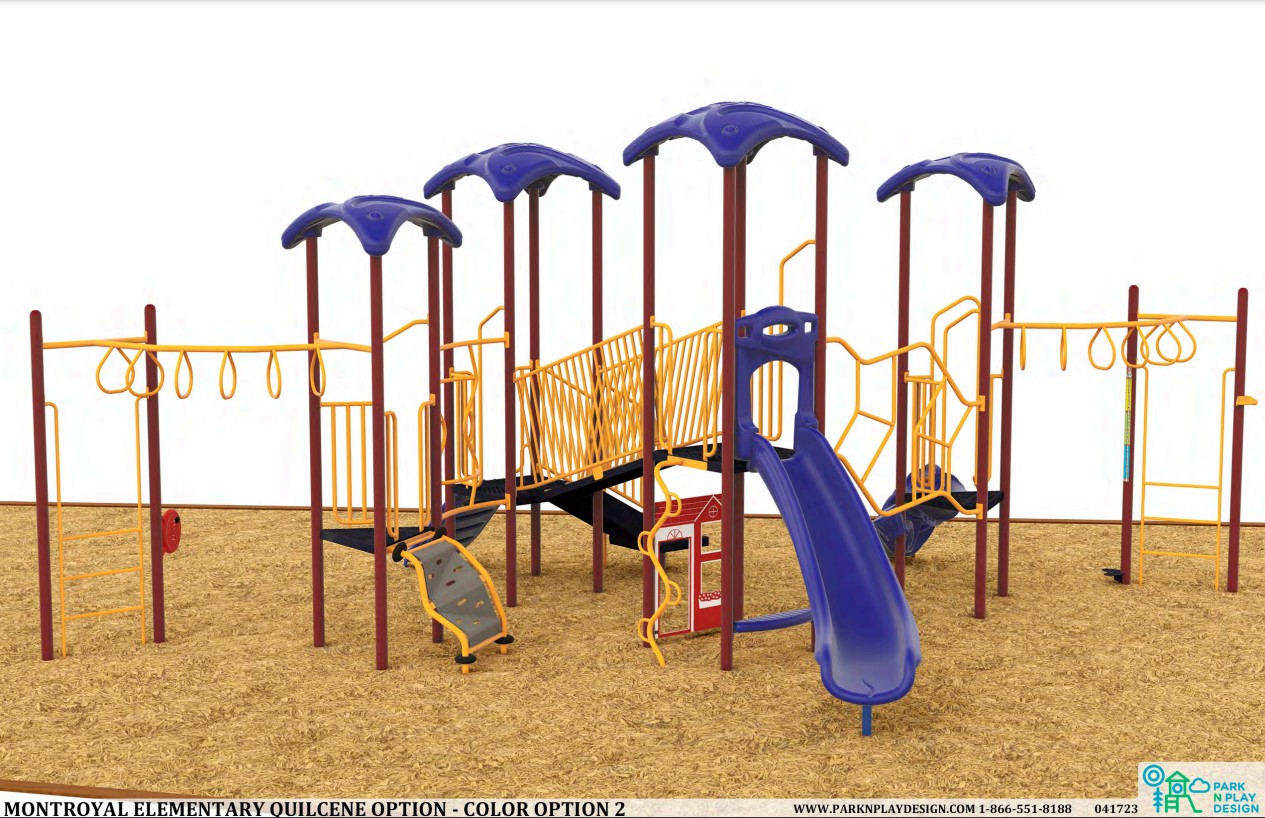 Replacement play structure (Lowers)

Outdoor learning space

Additional support (for 
tech, athletics, performing
arts, and invited 
presentations)

 Indigenous Art
Needs for 2023/24…
https://www.montroyalpac.com
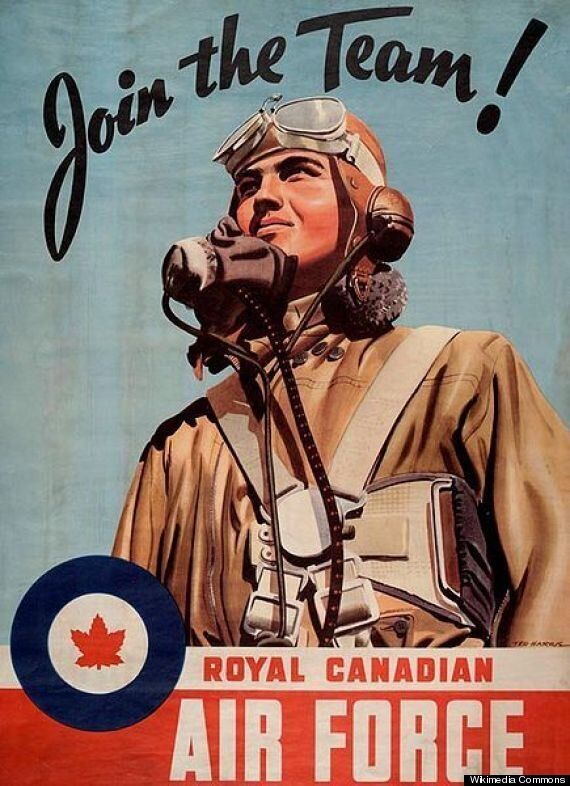 YOU!
We can build a culture of parental involvement.
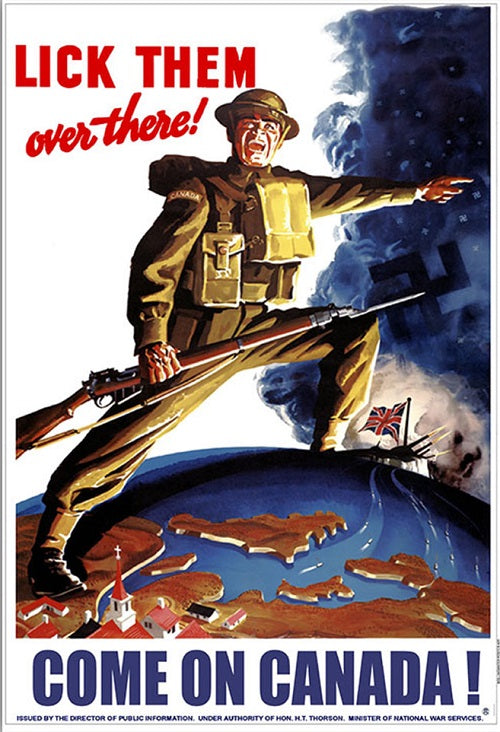 Effort
Ideas
Enthusiasm
“We may be small, but we are mighty.”
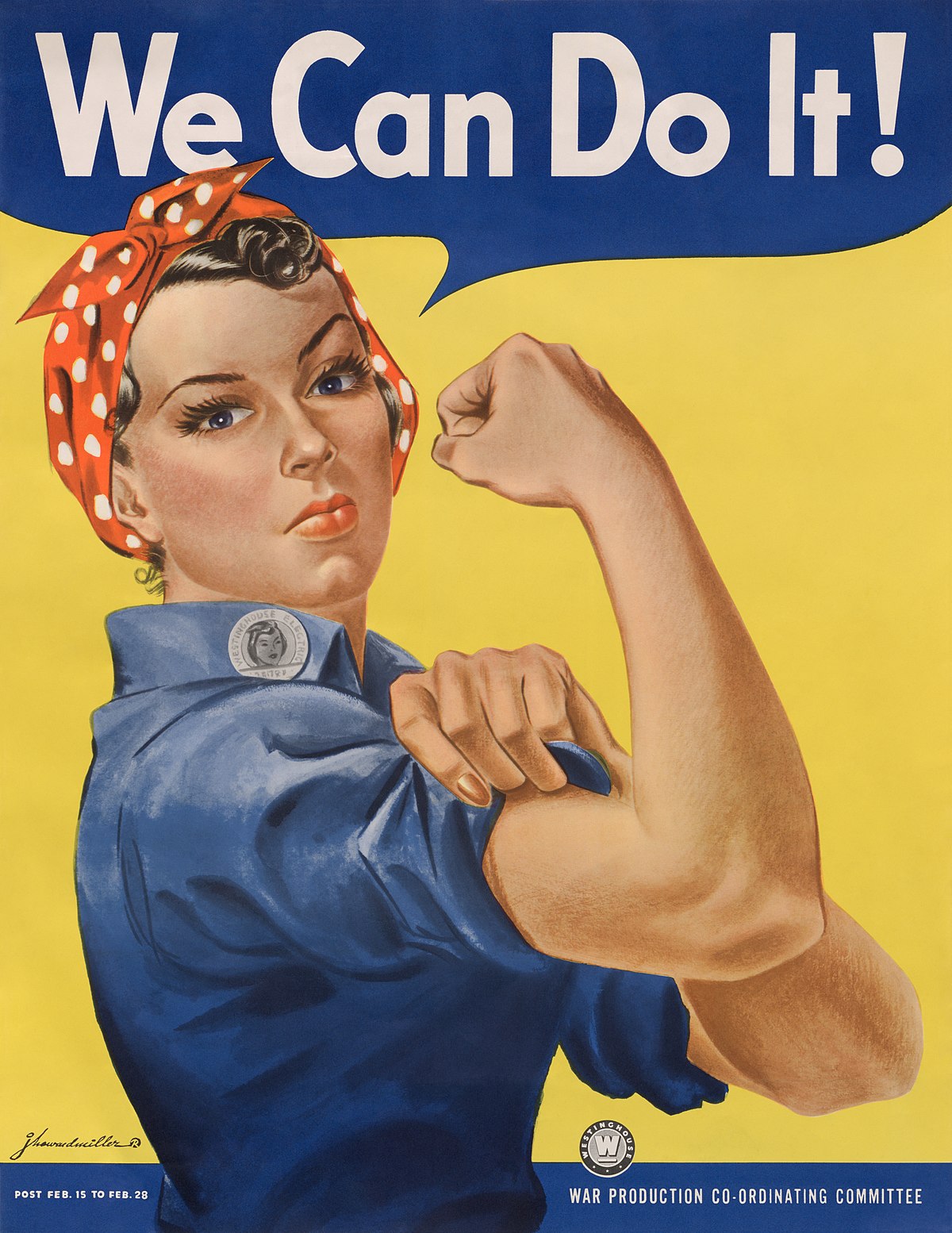 https://www.montroyalpac.com
Needs for 2023/24
Specific roles:

Treasurer (required or PAC dissolved)
Secretary
Volunteer coordinator
Programs coordinator

Other volunteering:
Hot lunches, events, etc.
https://www.montroyalpac.com
Needs for 2023/24
chair@montroyalpac.com,
info@montroyalpac.com
Share a role between multiple people

Share your ideas for PAC and we’ll support you in making them happen

Read the regular PAC emails (they’re great!)

Planning is already underway for events in September and the Fall
(Welcome back event on Sep 14)
https://www.montroyalpac.com